Elizabeth River Dredging
2011
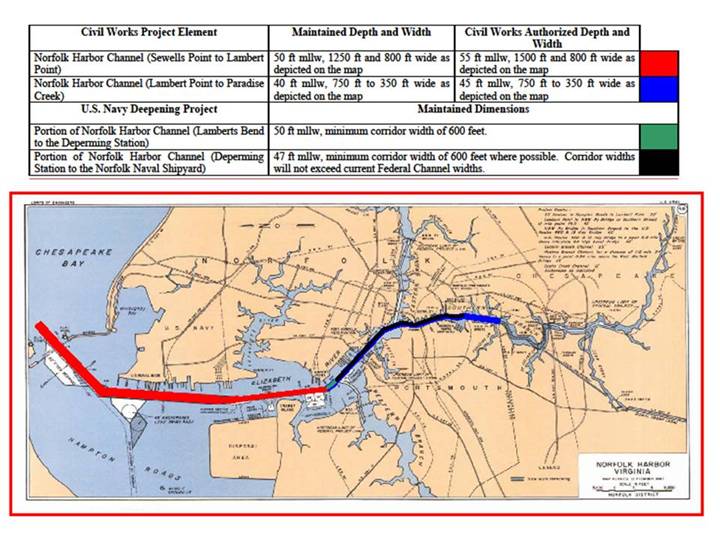